«Мои ученики будут узнавать новое не от меня; они будут открывать это сами. Моя задача- помочь им раскрыться и развивать собственные идеи».
                   Н.Г. Песталоцци
ПЕДСОВЕТ ПО ТЕМЕ: «Организация содержания образования в контексте развития функциональной грамотности обучающихся на всех уровнях обучения»
Цель: совершенствовать профессиональное мастерство учителя в контексте развития функциональной грамотности обучающихся на всех уровнях обучения

Задачи:
раскрыть и закрепить понятие «функциональная грамотность»;
рассмотреть пути формирования и развития функциональной грамотности учащихся;
выявить	опыт	работы	учителей	по	формированию функциональной грамотности школьников;
выработать	рекомендации	для	коррекции	деятельности учителя-  предметника по формированию функциональной грамотности обучающихся;
принять управленческие решения по регулированию и коррекции учебных  занятий в рамках формирования функциональной грамотности.
Функциональная грамотность — это индикатор общественного благополучия. Поэтому для школы возникает очень важная цель: подготовить не отдельных учащихся к жизни, а обучить мобильную личность, способной при необходимости быстро менять профессию, осваивать новые социальные роли и функции, быть конкурентоспособным.  Одной из основных задач школьного образования сегодня является задача — подготовить учащегося к адаптации в современном мире.
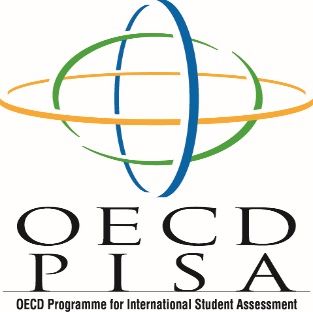 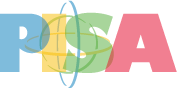 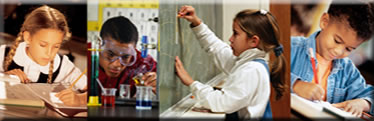 Исследование PISA

Исследование PISA (Program for International of Student Assessment) направлено не на определение уровня освоения школьных программ, а на оценку способности учащихся применять полученные в школе знания и умения в жизненных ситуациях.
Интеллектуал готов решать задачи, даже весьма сложные, но уже кем-то до него поставленные имеющие технологии решения – так называемые закрытые задачи. Креатив, способен сам видеть и ставить задачи, стремиться выйти за рамки узко поставленного условия, на самом деле человек обладает как интеллектуальными, так и креативными способностями, но в различной степени по мере взросления креативное мышление «затухает».
банк тренировочных заданий по оценке функциональной грамотности
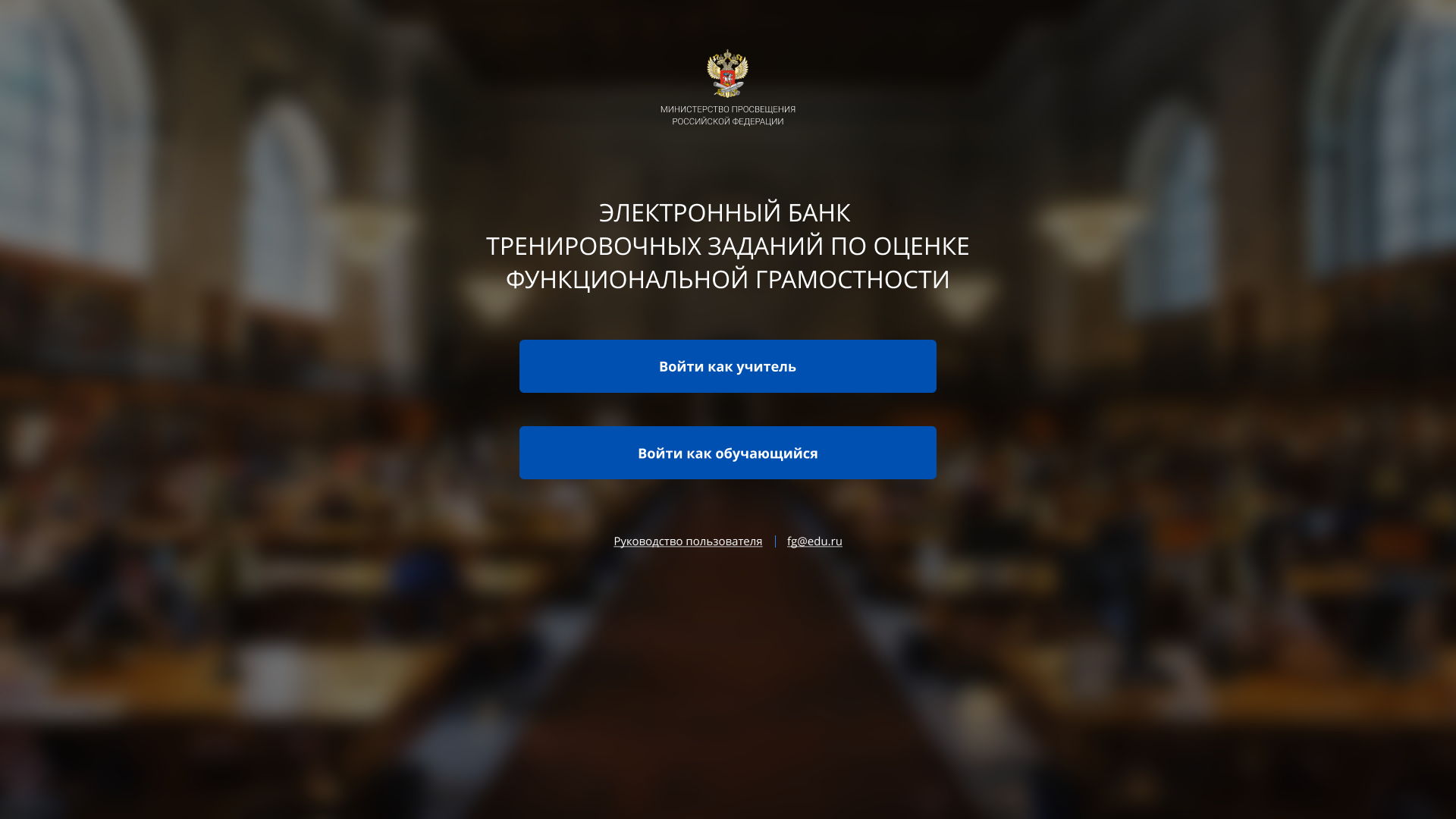 Компании «Лад» требуется специалист по связям с общественностью Полная занятость.
Обязанности:
- Подготовка информации, статей, аудио- и визуальных материалов и т.д. для СМИ социальных сетей (Facebook, Instagram, «Одноклассники», ВКонтакте, Telegram), официального сайта и собственных медиапроектов (культурно-просветительская печатная газета, культурологическое интернет-издание, телевизионные проекты);
- Участие в организации общественных мероприятий по профилю организации.
Требования: 
- Высшее гуманитарное образование (рассматриваем в том числе выпускников последних курсов);
- Наличие регулярно обновляемых аккаунтов в социальных сетях приветствуется;
- Высокий уровень грамотности, хорошая стрессоустойчивость, умение решать конфликтные ситуации, стратегически и творчески мыслить, умение организовывать работу, планировать, принимать решение, готовность к сверхурочной работе;
Опыт работы в СМИ и пресс-службах желателен.
Условия:
- Испытательный срок (уровень оплаты труда определяется исходя из опыта и квалификации кандидата);
- Ненормированный график работы;
- Работа в историческом центре города;
- Корпоративная мобильная связь;
- При наличии личного автомобиля возможны компенсации транспортных расходов по рабочим вопросам и др.
Резюме ждем на электронную почту – с обязательным указанием в теме письма должности, на которую вы претендуете.
Задание:
Объявление в день публикации просмотрели пять человек. Кому из этих людей эта вакансия скорее всего НЕ подойдет?

Инга. Молодой преподаватель русского языка и литературы, окончила педагогический университет. Воспитывает детей, 4 и 6 лет, забирает из детского сада сама.
Константин. Студент 4-го курса исторического факультета. Опыта работы в СМИ не имеет.
Елена. Опытный сотрудник музея. Хорошо работает с  текстами, но почти не пользуется компьютером и современными гаджетами.
Кристина. В прошлом году окончила факультет психологии. Работала в рекламной компании. Хотела бы сменить работу, так как не любит общение с заказчиками рекламы и конфликтных ситуаций.
Жанна. Выпускница философского факультета. Два года работала на радио.
Грамотность в чтении и письме
Математическая грамотность

Грамотность в вопросах здоровья
Грамотность в естественных науках

Юридическая грамотность
Компьютерная
грамотность

         Грамотность в     вопросах семейной жизни
Виды функциональной грамотности
Активные, развивающие образовательные технологии
обучение на основе «учебных ситуаций»
проблемно-диалогическая
уровневая дифференциация обучения
формирование типа правильной читательской деятельности
информационные и коммуникационные технологии
Рекомендации
Учащиеся должны стать активными участниками процесса изучения нового материала.
Обучение должно носить деятельностный характер.
Учебный процесс должен быть ориентирован на развитие самостоятельности и ответственности ученика за результаты своей деятельности.
Необходимо использовать продуктивные формы групповой работы; обучение в сотрудничестве (командная, групповая работа);
Чаще применять специальные активные, деятельностные, «субъект-субъектные», личностно-ориентированные, развивающие образовательные технологии.
Учитель должен выступать в качестве организатора (или координатора) продуктивной деятельности учащихся.
Обучение должно строиться на метапредметной основе и должно быть направлено на овладение обобщёнными приёмами познавательной деятельности, учитывать уровни развития творчества.
Организация деятельности - целеполагание, определение способов контроля и оценки деятельности, учебное сотрудничество.
Учитель должен организовать эффективную работу с информацией; работа с учебными моделями; использование знаково-символических средств, общих схем решения; выполнение логических операций сравнения, анализа, обобщения, классификации, установление аналогий, подведение под понятие.
Создание обстановки доверия, уверенности в успехе.
Преобладание положительных оценок деятельности, её результатов.
Проект решения педагогического совета

Руководителям ШМО:
- продолжить изучение педагогического опыта по формированию функциональной - грамотности школьников;
- на заседаниях ШМО разработать рекомендации по формированию функциональной грамотности школьников при преподавании учебных предметов на всех уровнях обучения.
Учителям предметникам:
- активно внедрять в учебно-воспитательный процесс технологии, обеспечивающие формирование функциональной грамотности обучающихся;
- создать банк заданий, отвечающих формированию функциональной грамотности, для использования на уроках.
Администрации:
- для выявления динамики уровня сформированности функциональной грамотности проводить мониторинг  и анализ функциональной грамотности обучающихся.